Theodor Aman
(20 Mart 1831, Câmpulung-Muscel - 19 Ağustos 1891, Bükreş)
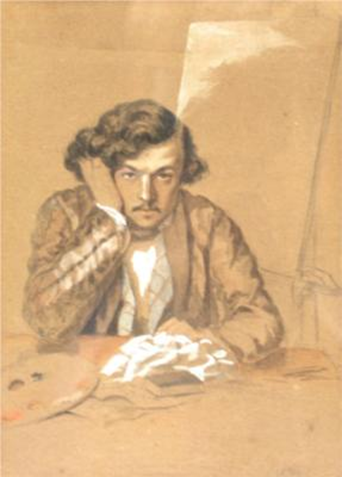 Theodor Aman
Theodor Aman (20 Mart 1831, Câmpulung-Muscel - 19 Ağustos 1891, Bükreş), Iași ve Bükreş'teki ilk Romanya Güzel Sanatlar Okulları’nın kurucusudur. Ressam ve grafik tasarımcısıdır aynı zamanda akademisyendir.
Theodor Aman, Rumen plastisizm tarihini ilk modern sanatçı olarak temsil etti.
Theodor Aman ve Gheorghe Tattarescu, 5 Ekim 1864 tarihinde Bükreş'teki Güzel Sanatlar Okulu'nun kurucularıydılar.
Biyografi
Theodor Aman, 20 Mart 1831 tarihinde Makedon kökenli varlıklı bir tüccar Dimitrie Dimo’nun (Aman adında) oǧlu olarak Romanya’da doğdu.
Annesi Yunan kökenliydi, Despina olarak adlandırıldı.
Aman yerel muhafazakar toplum için gerçek bir devrimciydi.
Servetini, unvanını ve kökenlerini reddetmeden, Theodor Aman hayatı boyunca sanatın kıdemli biri olarak davranmayı başardı.
1869 yılında Pompe tarzında inşa edilen atölye ve yaşadığı ev, o zaman Bükreş mevkidaşının buluştuğu anıtsal bir yerdi.
Eǧitim
Theodor Aman, Craiova’daki Merkez Okulu’nun kurslarını takip etti ve burada Profesör Constantin Lecca sınıfında dersler aldı. Daha sonra Bükreş’teki Sfântul Sava College’in Profesör Carol Wallenstein sınıfındaki kurslarına katıldı.
1850 - 1857 yılları arasında Paris’e yerleşti, 1850 yılında Michel Martin Drolling ile, sonra 1851 yılında François-Édouard Picot ile burada resim yaptı.
Profesör ve kurucu olan Aman, Bükreş’teki Güzel Sanatlar Okulu’ndan Gheorghe Tattarescu ile bu iși çalıștı. 
İtalyan Rönesans ustalarının etkisinde olduğu resme kendini adadı.
Romanya’ya döndüğünde, Muscel halkının yaşamından ilham alarak Câmpulung ve çevresinde daha fazla manzara ile tablo bıraktı.
Adı, yalnızca imzalanan eserlerin değeriyle değil aynı zamanda 1864 yılında Bükreş ve Iași'deki ilk Güzel Sanatlar Okulları’nın kuruluşuna katkısıyla da, Rumen sanat tarihinde kalmıştır.
Theodor Aman'ın Şerefi
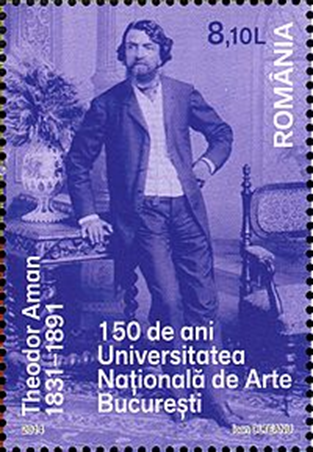 • Theodor Aman Müzesi, ressamın yaşadığı Bükreş’te açılmıștır.
• Bükreş, Bacău, Baia Mare, Craiova, Ploiești, Timișoara’daki bazı caddeleri ressamın adını taşır.
• Filateli
2014 yılında Bükreş’te Ulusal Güzel Sanatlar Okulu’nun kuruluşunun 150. yıldönümü vesilesiyle yayınlanan posta damgasıdır.
Ulusal Güzel Sanatlar Okulu’nun kuruluşunun 150. yıldönümünde, Romanya’nın Postanesi, Theodor Aman'ı temsil eden 8,10 lei nominal değerinde bir posta pulu yaptı.
Çalışmalar
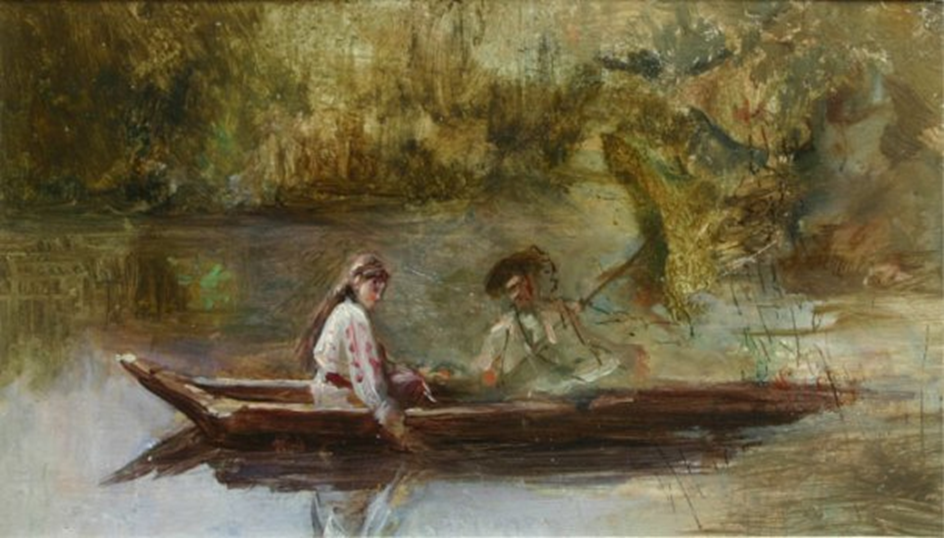 Theodor Aman – Cu barca / Tekne ile
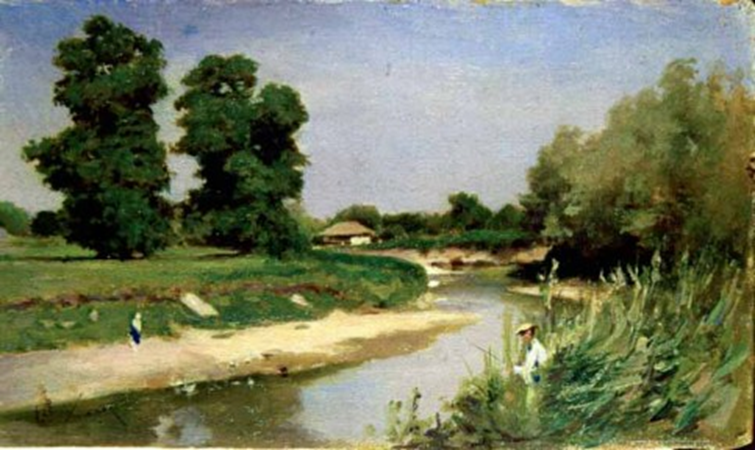 Theodor Aman – Peisaj cu râu şi copaci / Nehir ve ağaçlarla peyzaj
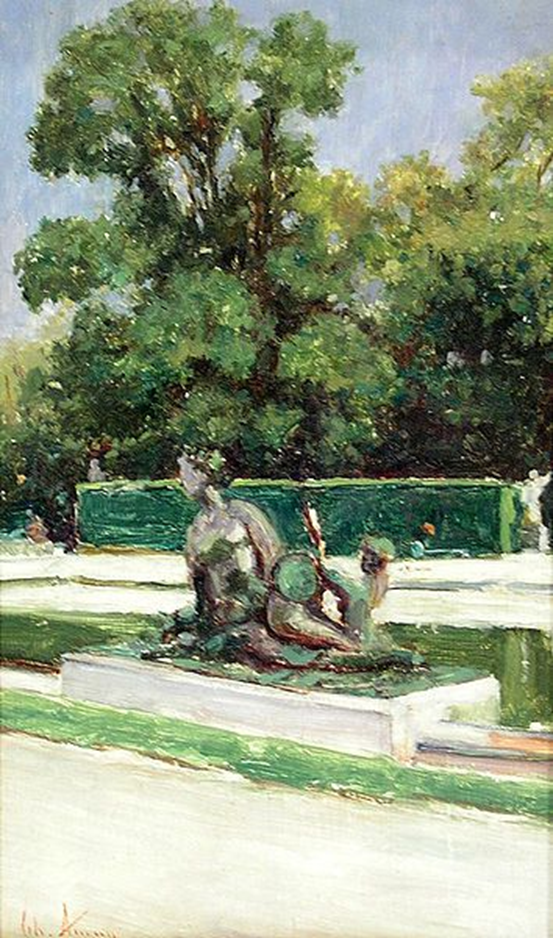 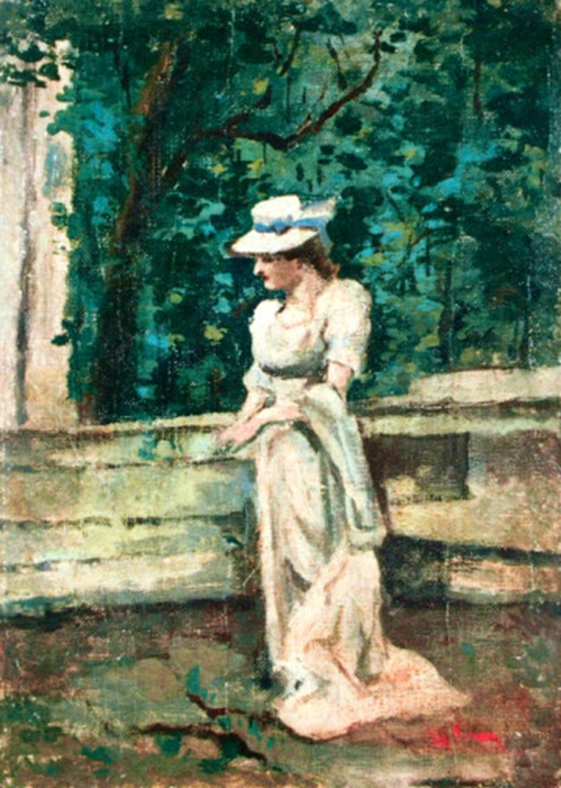 Theodor Aman – Jardin du Luxembourg / Luxembourg Bahçesi
Theodor Aman – Femeie în parc / Kadın parkta
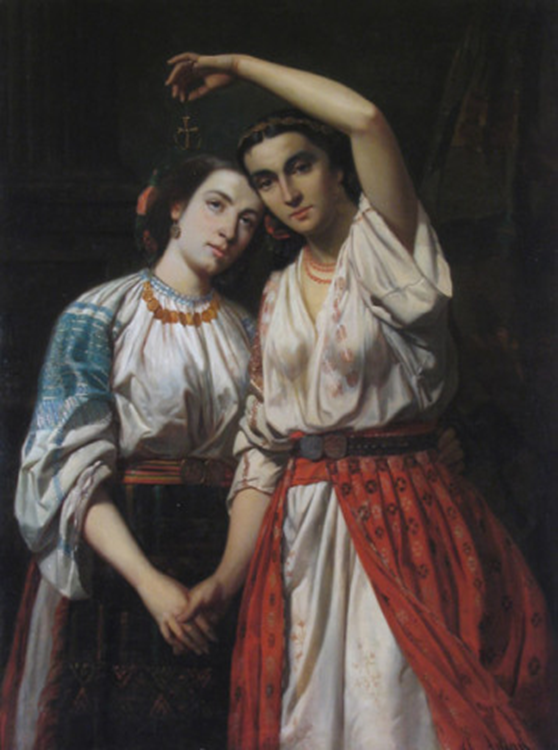 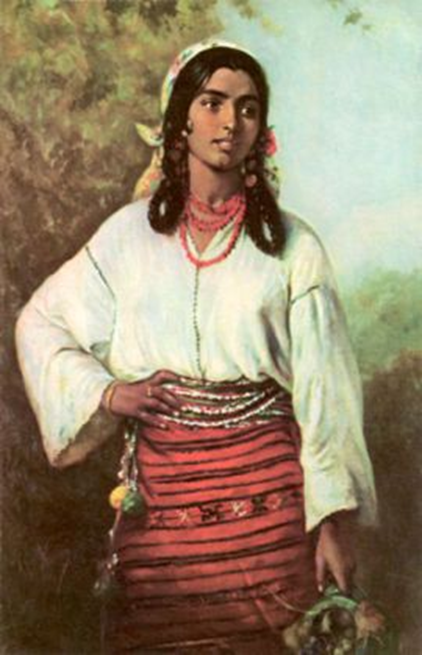 Theodor Aman – Unirea Principatelor / Beylikler Birliği, 1859
Theodor Aman – Tigăncușa / Genç çingene kadın
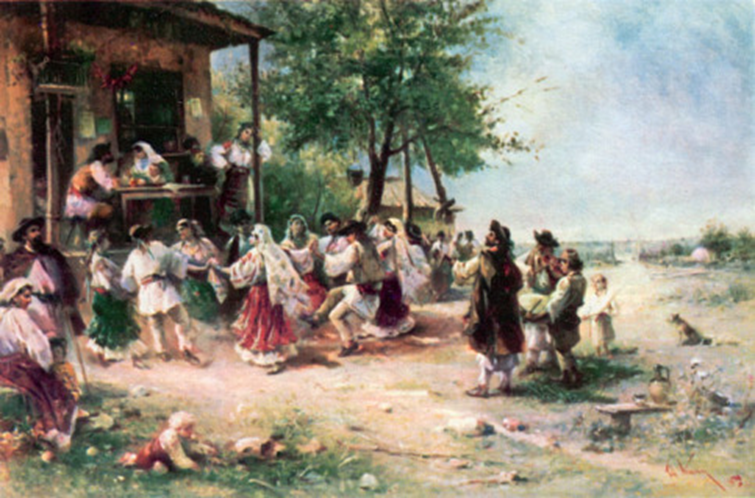 Theodor Aman – Hora de la Aninoasa, 1890
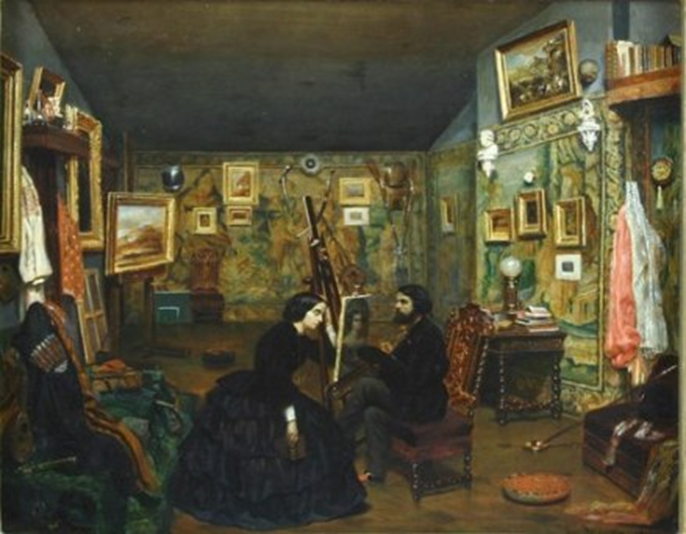 Theodor Aman – In atelierul artistului / Sanatçının atölyesinde
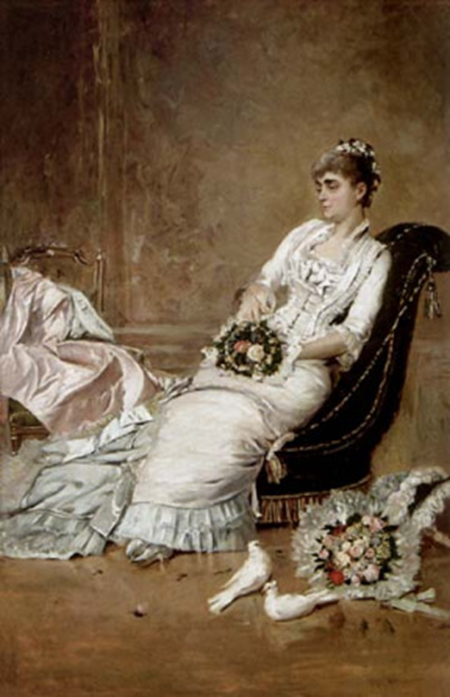 Theodor Aman – Portret de femeie / Bir kadının portresi
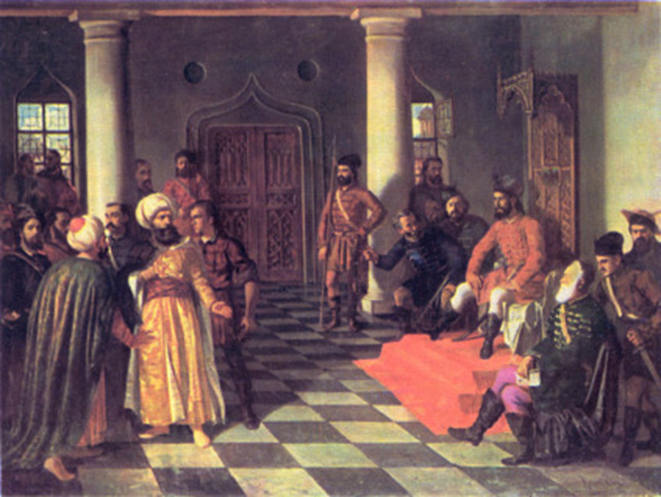 Theodor Aman – Vlad Ţepeş şi solii turci / Kazıklı Vlad ve Türk Askerleri, 1861-1864
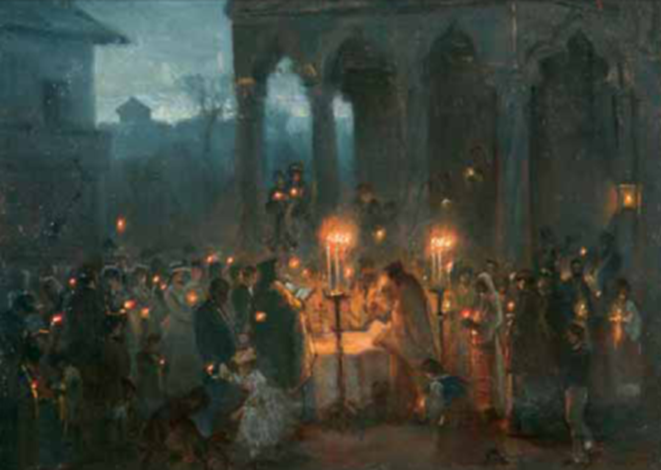 Theodor Aman – Slujba Învierii la Stavropoleos / Stavropoleos'daki Diriliși Servisi
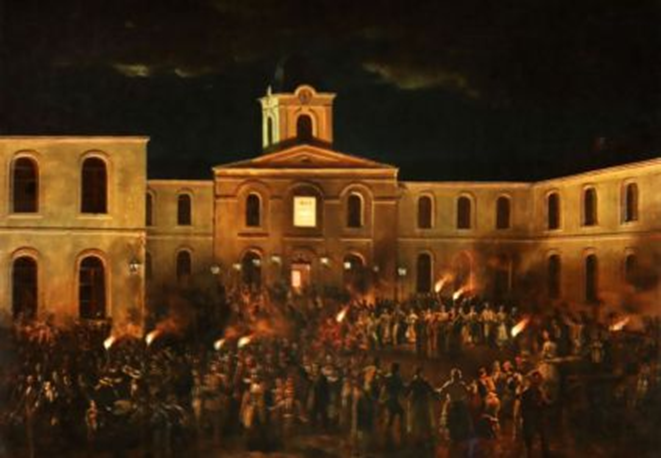 Theodor Aman – Hora Unirii
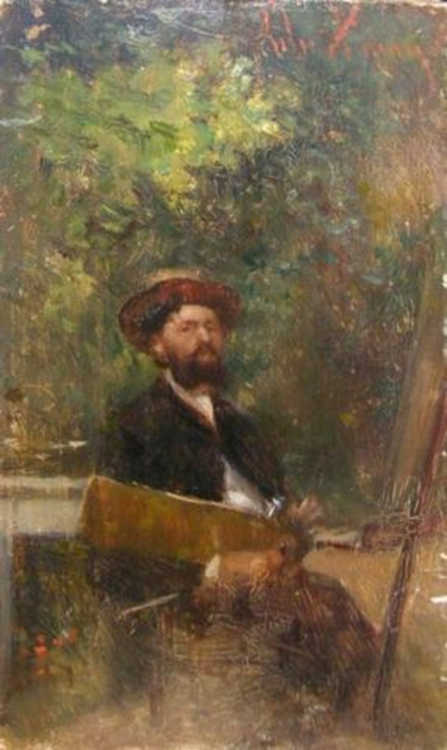 Theodor Aman – In fața sevaletului / Şövale önünde
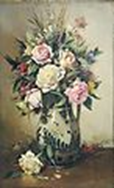 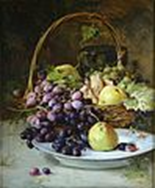 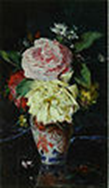 Coş cu fructe / meyve sepeti              Vas cu flori / çiçek vazo                   Flori / çiçekler
Theodor Aman: 
"Sanat insanı vahşi doğadan çıkarır ve onu medeniyet yoluna yönlendirir"
KAYNAKLAR:
Aman, între conştiinţa istorică şi hedonism/ de dr. Adrian-Silvan Ionescu: https://www.zf.ro/ziarul-de-duminica/aman-intre-constiinta-istorica-si-hedonism-de-dr-adrian-silvan-ionescu-8135111/
https://muzeulbucurestiului.ro/muzeul-theodor-aman.html
https://www.youtube.com/watch?reload=9&v=dNxFLdW88dg